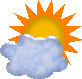 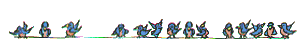 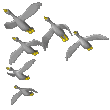 কেমন
সবাই
আছ?
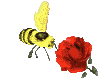 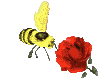 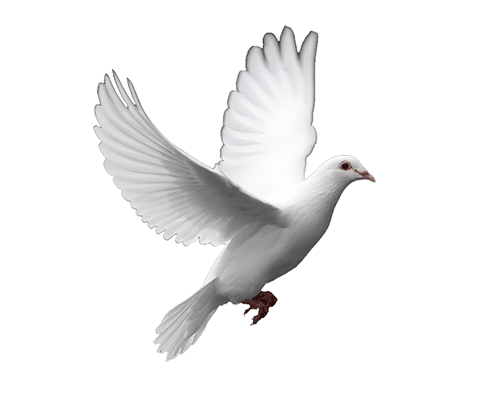 পরিচিতিঃ
শিক্ষকঃ
পাঠ
দেওয়ান রেজাউল হাসান
সহকারী শিক্ষক
বারপাখীয়া রথীন্দ্রপাড়া স.প্রা.বি.
দেলদুয়ার, টাঙ্গাইল।
শ্রেণিঃ প্রথম
বিষয়ঃ বাংলা 
পাঠঃ ৭ স্বরবর্ণঃ অ,আ, শোনা, বলা 
(পৃষ্ঠা-১১)
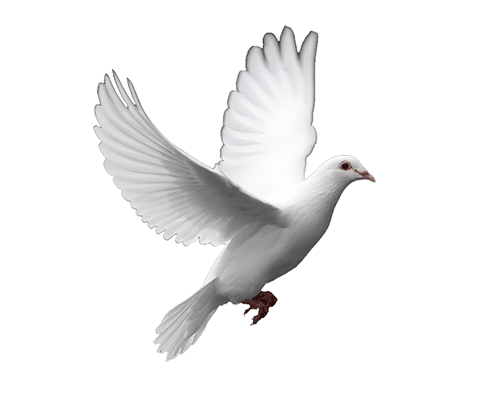 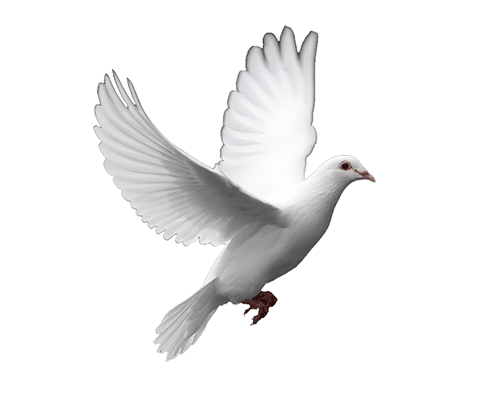 শিখনফলঃ
শোনাঃ  
১.১.১  বাক্য ও শব্দে ব্যবহৃত বাংলা বর্ণমালার ধবনি মনোযোগ
         সহকারে শুনবে ও মনে রাখবে।
১.২.১  কারচিহ্নহীন শব্দ মনোযোগ সহকারে শুনবে ও মনে রাখবে।
১.২.২  কারচিহ্নযুক্ত শব্দ মনোযোগ সহকারে শুনবে ও মনে রাখবে।
১.২.৩  কারচিহ্নহীন ও কারচিহ্নযুক্ত শব্দ দিয়ে তৈরী বাক্য শুনবে।
১.৩.১  নির্দেশনা ও অনুরোধ শুনে পালন করবে।
১.৩.২  প্রশ্ন শুনে বুঝতে পারবে।
বলাঃ 
১.১.১  বাক্য ও শব্দে ব্যবহৃত বাংলা বর্ণমালার ধবনি স্পষ্ট ও 
              শুদ্ধভাবে বলতে পারবে।
১.২.১  কারচিহ্নহীন শব্দ স্পষ্টভাবে বলতে পারবে।
১.২.২  কারচিহ্নযুক্ত শব্দ স্পষ্টভাবে বলতে পারবে।
১.৩.১  অনুরোধ করতে পারবে।
১.৩.২  প্রশ্ন করতে ও উত্তর বলতে পারবে।
পাঠঃ ৭ স্বরবর্ণঃ অ,আ, শোনা, বলা 
পাঠের শিরোনামঃ বর্ণ শিখিঃ অ  আ (পৃষ্ঠা-১১)
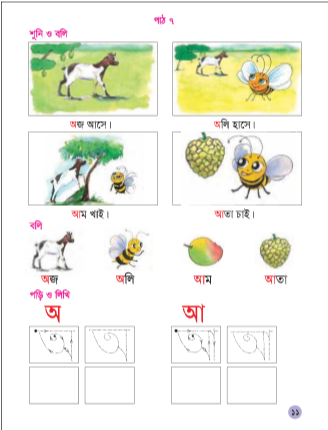 এসো আমরা কিছু প্রাণির ছবি দেখি-
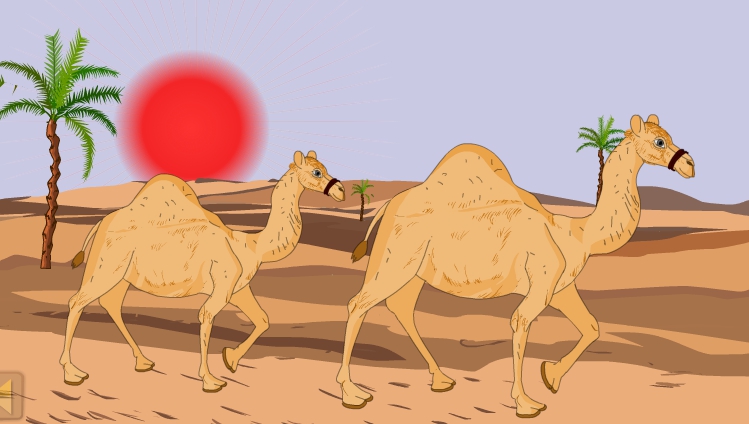 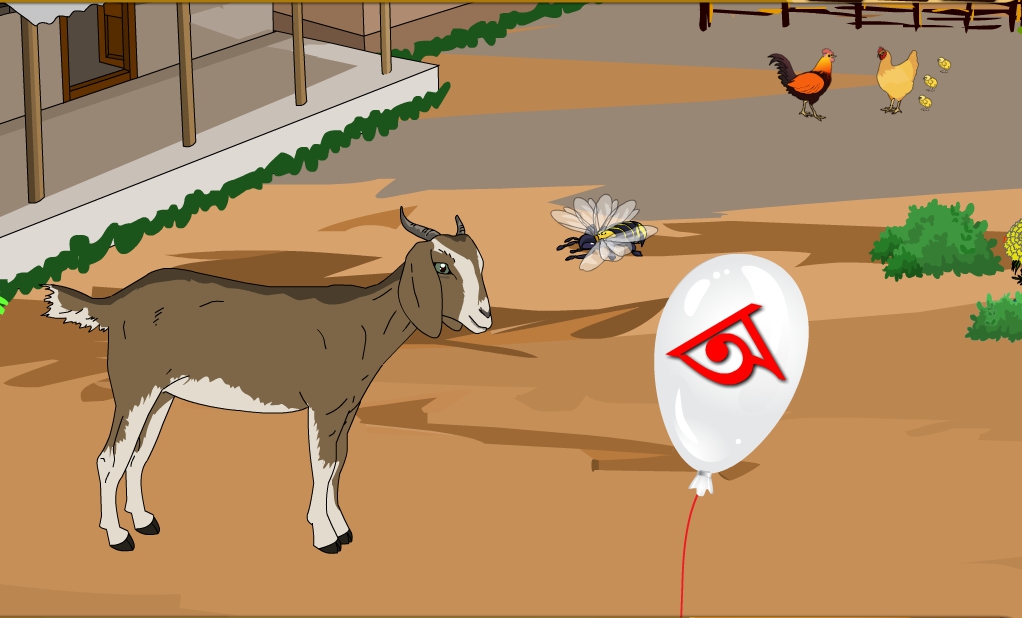 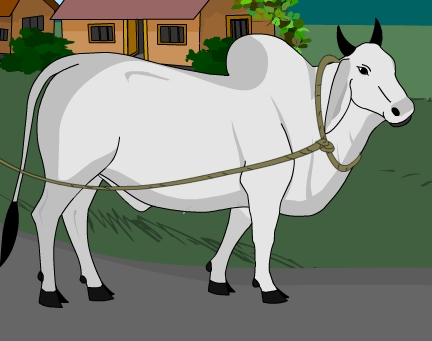 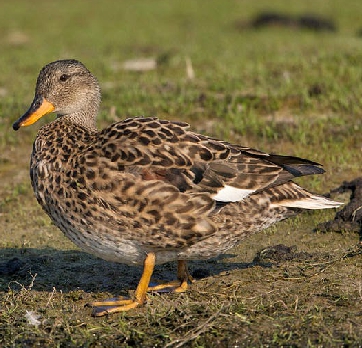 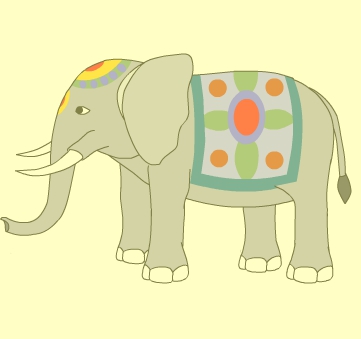 এদের নাম কী কী?
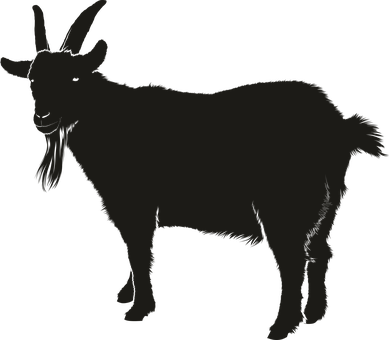 এর নাম কী? রঙ কী? কী খায়? ইহা থেকে আমরা কী কী পাই।
একে আমরা ছাগল বলি। এর আরও একটি নাম হচ্ছে অজ।
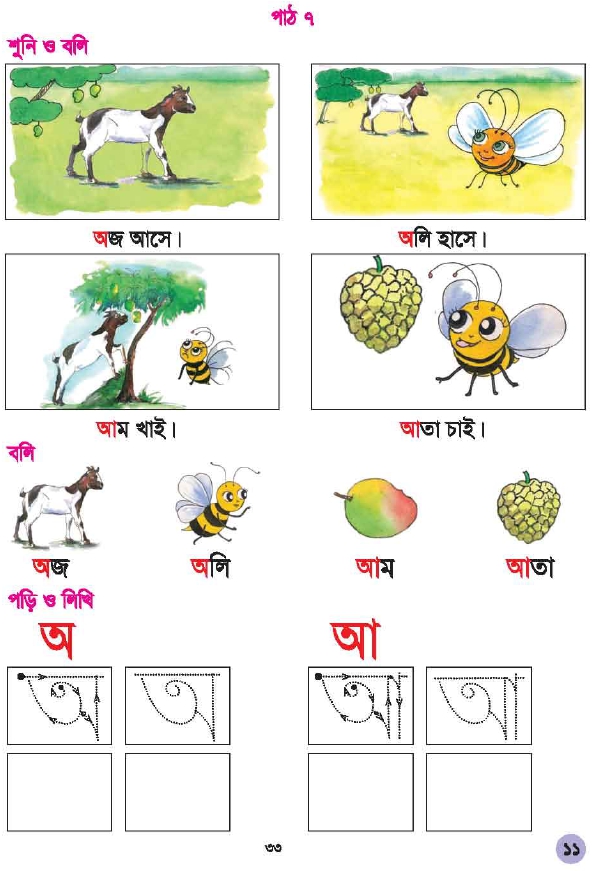 অ
জ
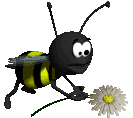 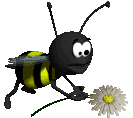 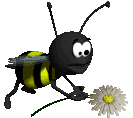 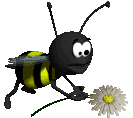 এদের নাম কী?
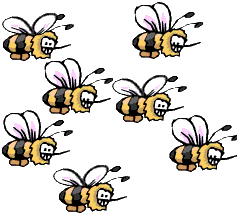 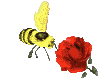 এরা কী করে? কোথায় সংগ্রহ করে? 
এদের আর ও একটি নাম হচ্ছে অলি।
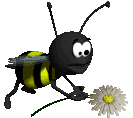 অ
লি
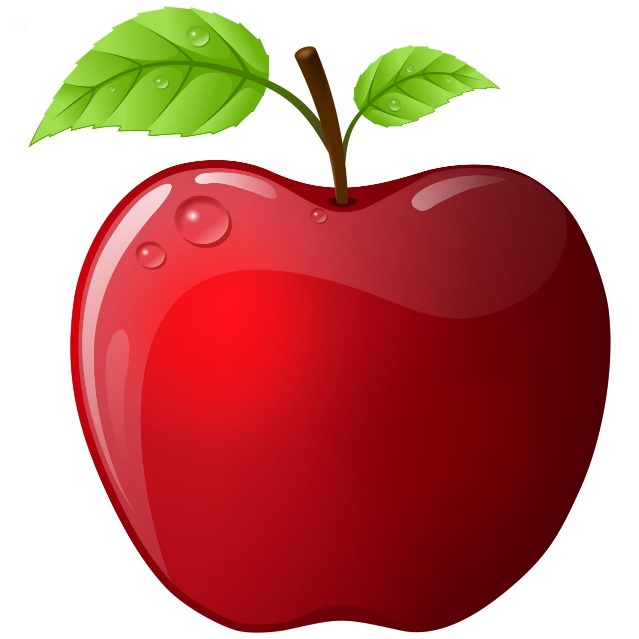 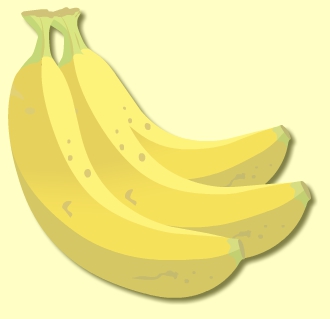 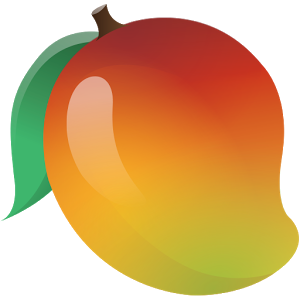 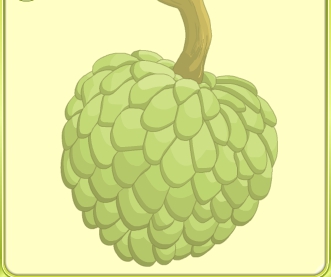 এগুলোর নাম কী কী?
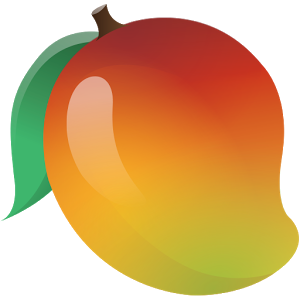 আ
ম
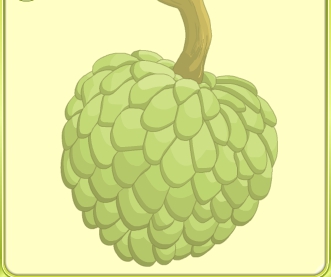 আ
তা
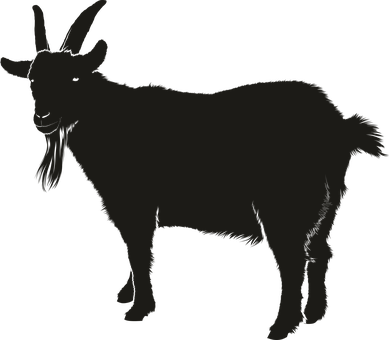 অজ আসে।
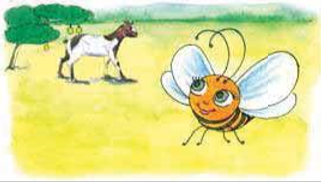 অলি হাসে।
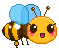 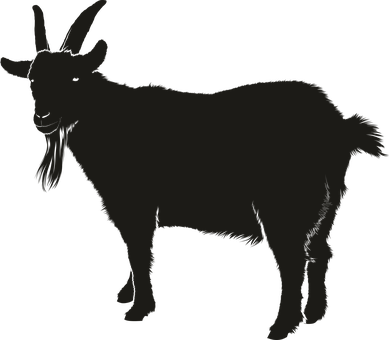 অলি হাসে।
অজ আসে।
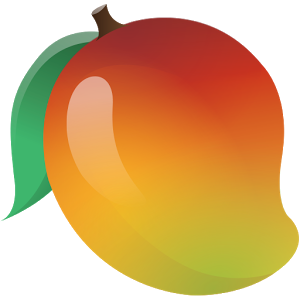 আ
খাই ।
ম
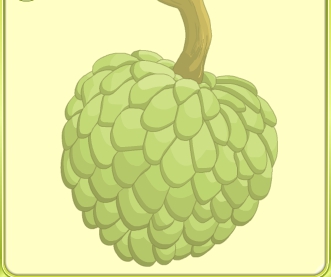 আ
তা
চাই।
দলে সবাই আমার এক সাথে বল।
অ
জ
আসে।
লি
অ
হাসে।
আ
ম
খাই।
আ
তা
চাই।
সবাইকে ধন্যবাদ